TROJÚHELNÍKY
KONSTRUKCE
Úkol: Narýsuj rovnostranný trojúhelník ABC, a = 4 cm
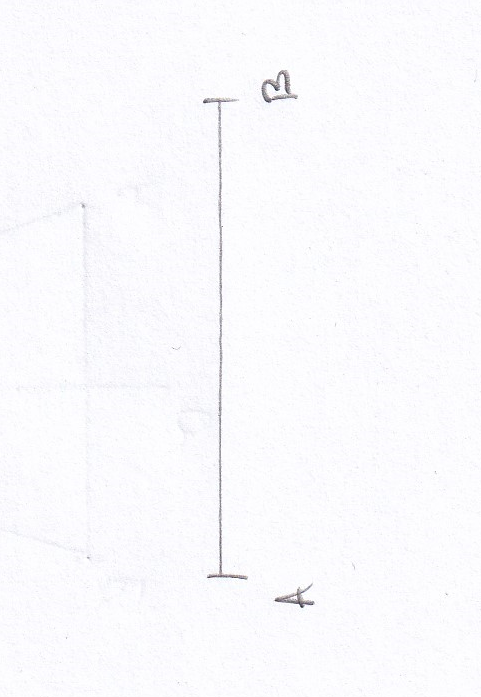 1) Narýsujeme stranu AB




2) Narýsujeme část kružnice k, se středem v bodě A a poloměrem 4 cm
	k(A; 4 cm)
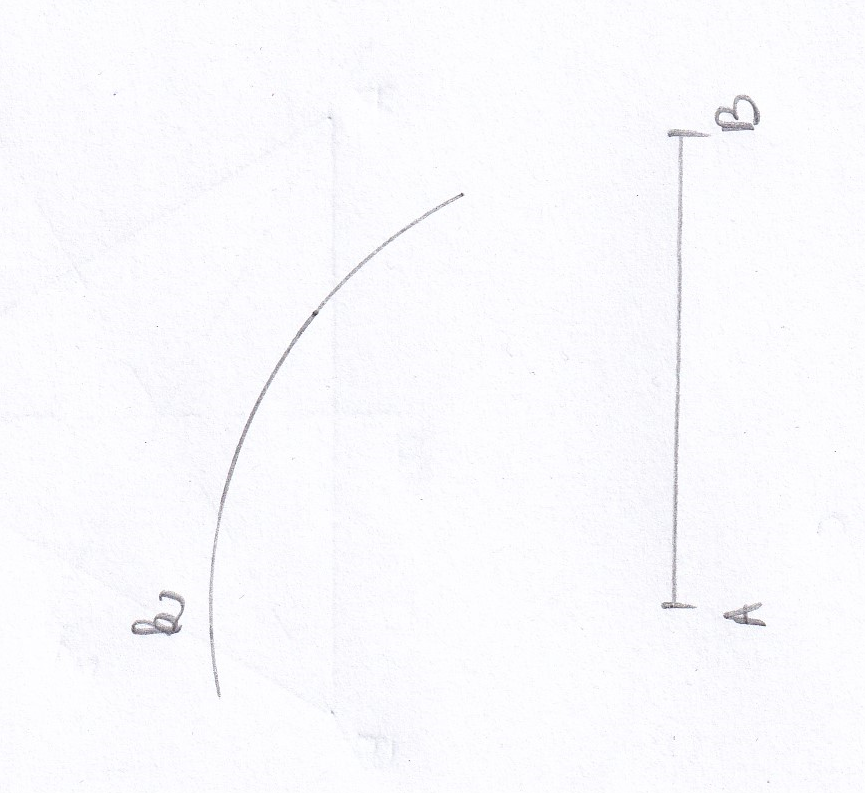 3) Narýsujeme část kružnice l se středem v bodě B a poloměrem 4 cm		l(B; 4 cm)




4) Průsečík kružnic k a l označíme C.



5) Propojíme vrcholy A, B, C – narýsovali jsme rovnostranný trojúhelník ABC 
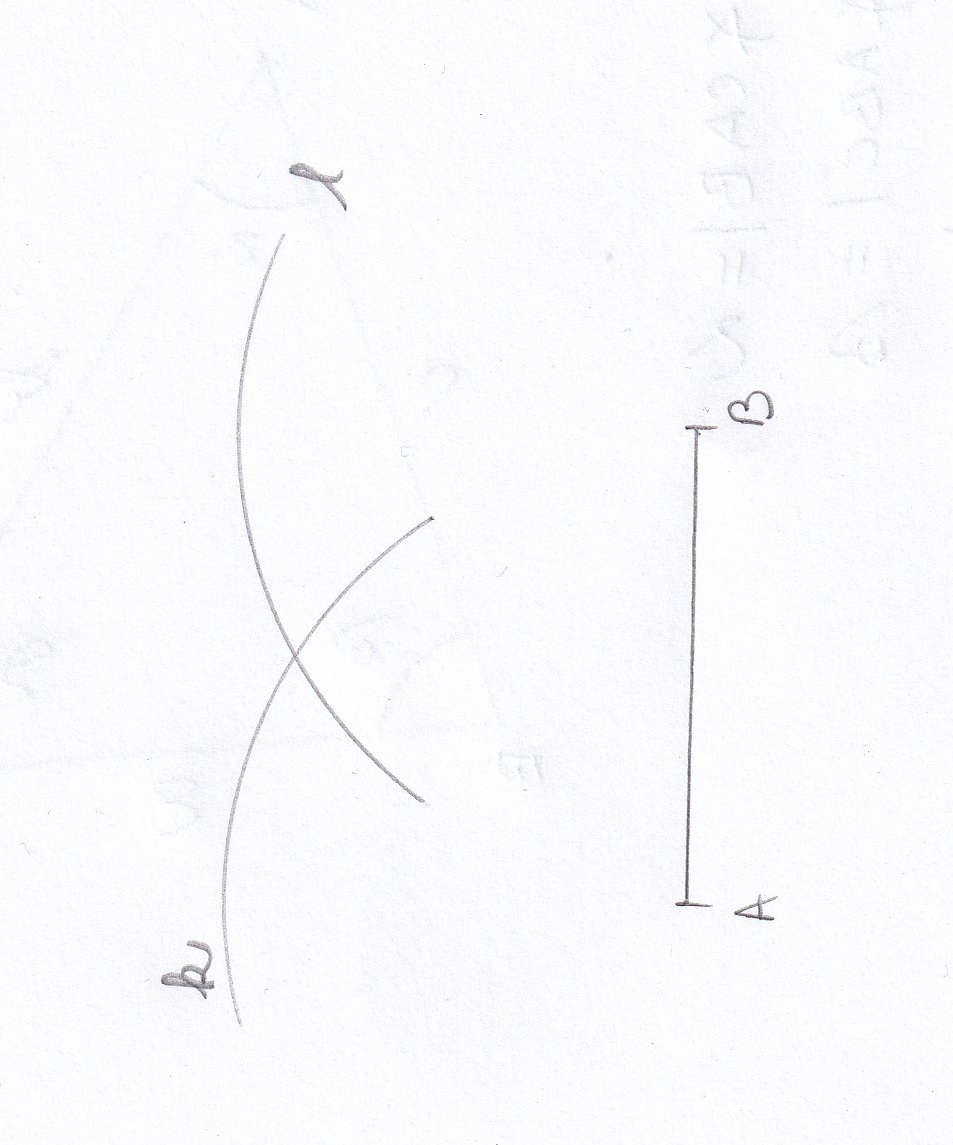 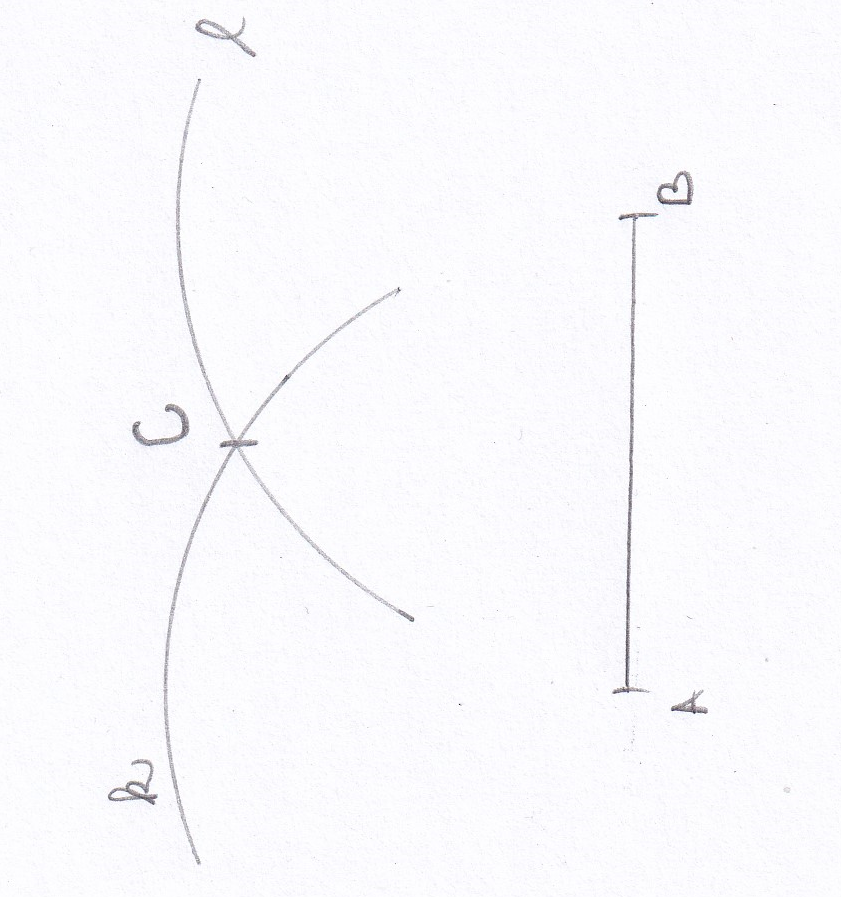 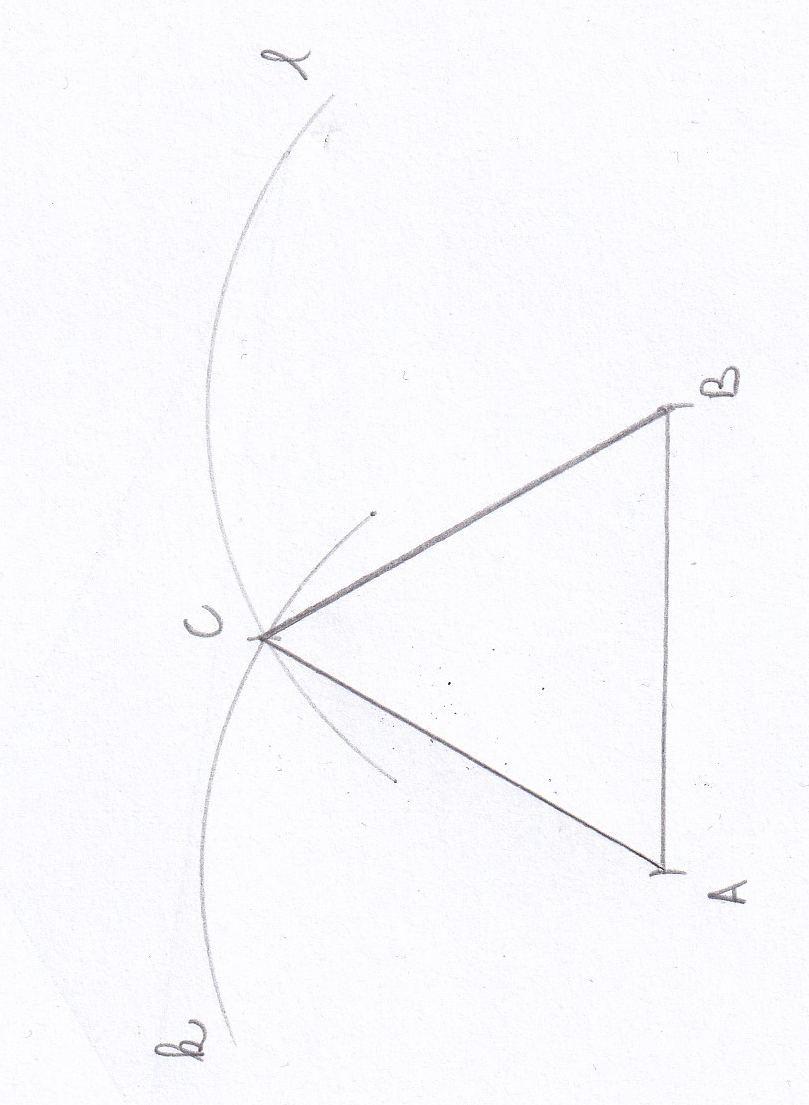 Rovnoramenné trojúhelníky
Právě dvě strany jsou stejně dlouhé – říkáme jim ramena.
Třetí stranu nazýváme základnou.
V našem obrázku jsou a, b ramena, c je základna
Jsou osově souměrné – jedna osa souměrnosti (kolmá na základnu)
Právě dva úhly mají stejnou velikost
V našem obrázku α, β
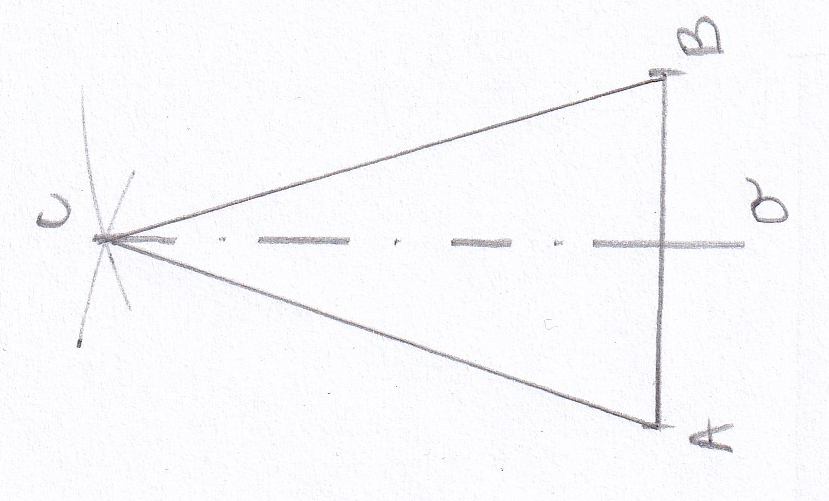 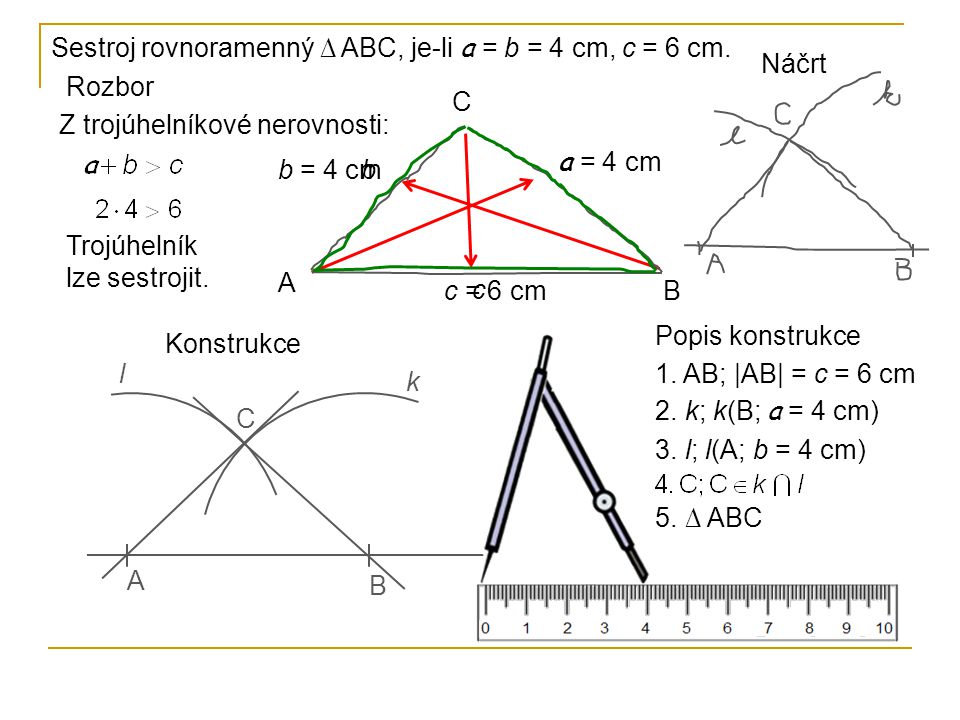 Různostranné trojúhelníky
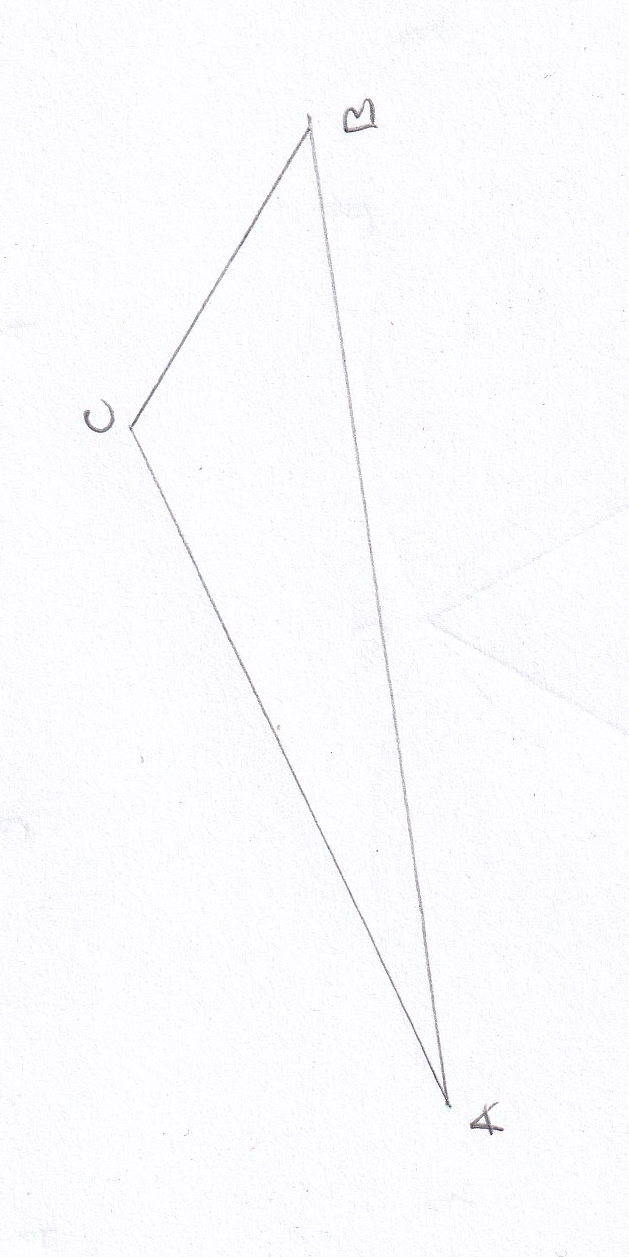 Žádné dvě strany nejsou stejně dlouhé
Žádné dva úhly nemají stejnou velikost
Nejsou osově souměrné.
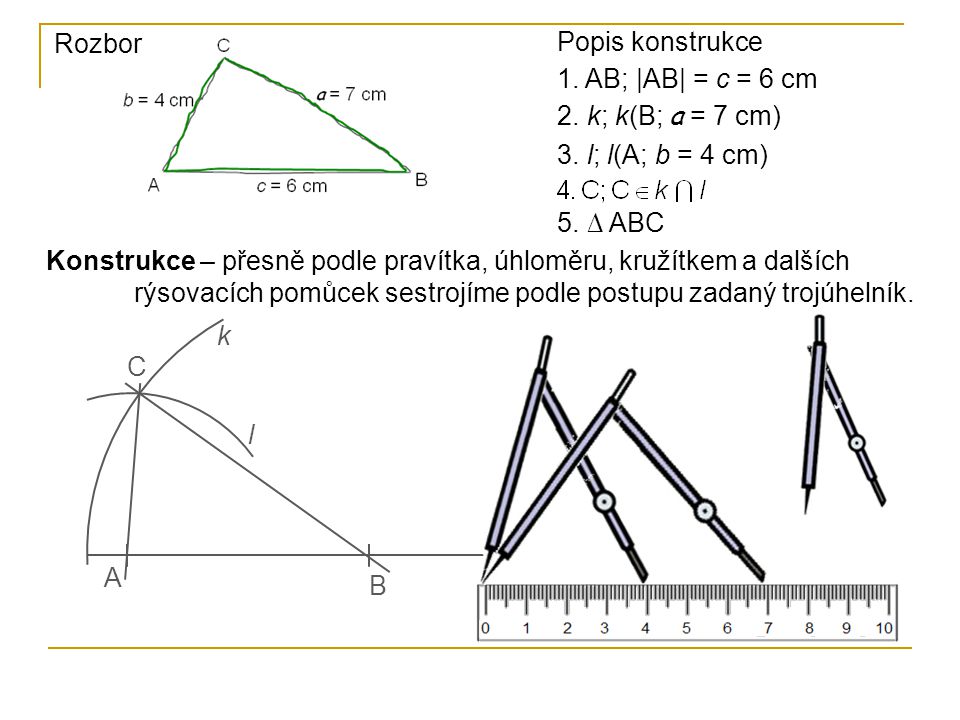